Neurological DisordersLesson 2.4
How do our neurons transport the materials they need?
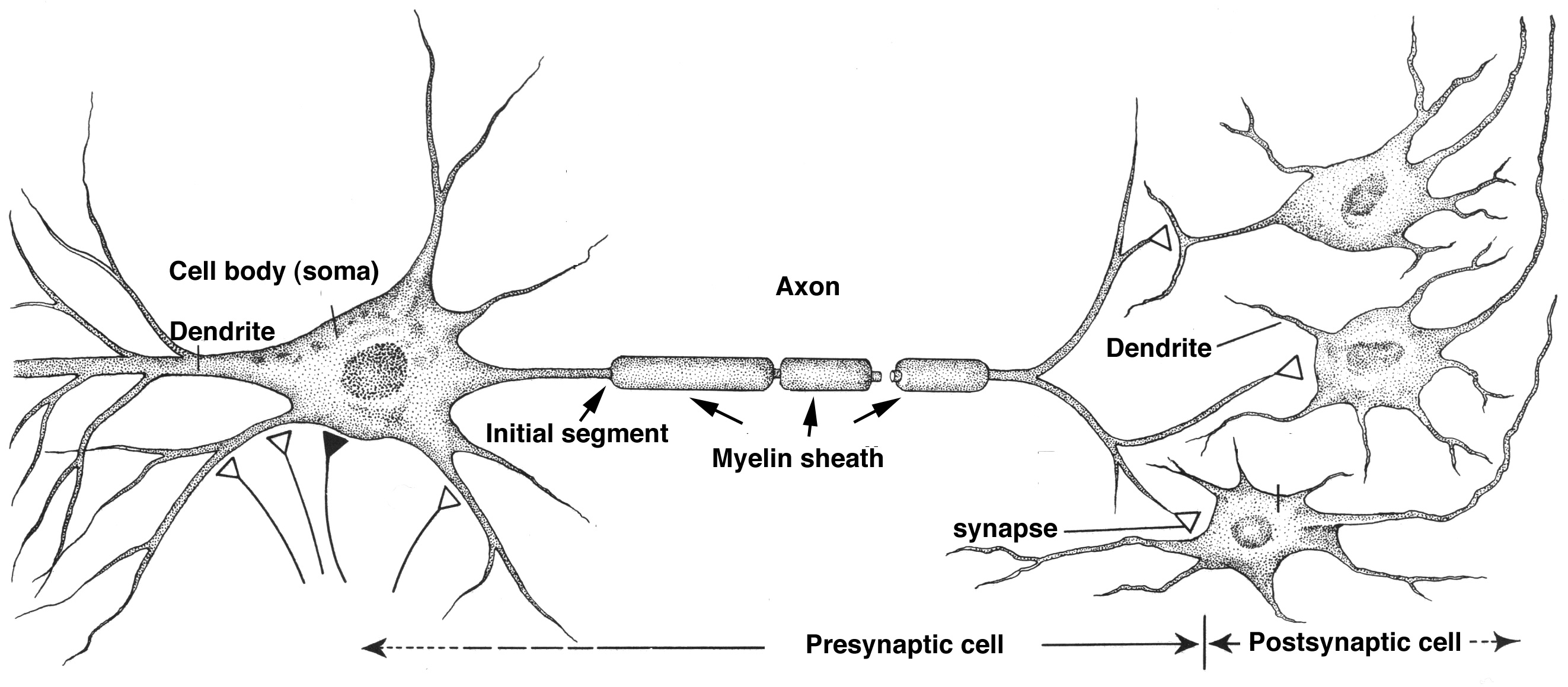 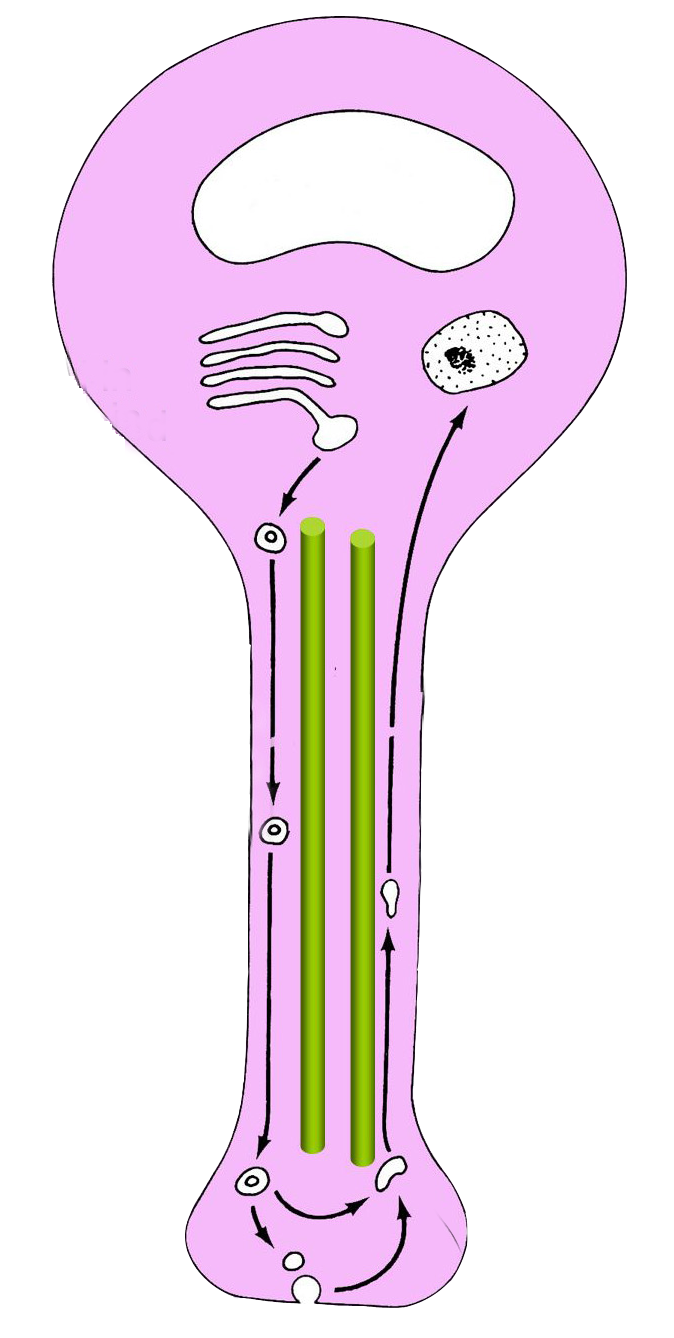 nucleus
1.
nucleus
2.
5.
3.
synapse
4.
synapse
Do Now:
Complete Part 1 on your worksheets.
Sort the components into the appropriate neuronal compartments.
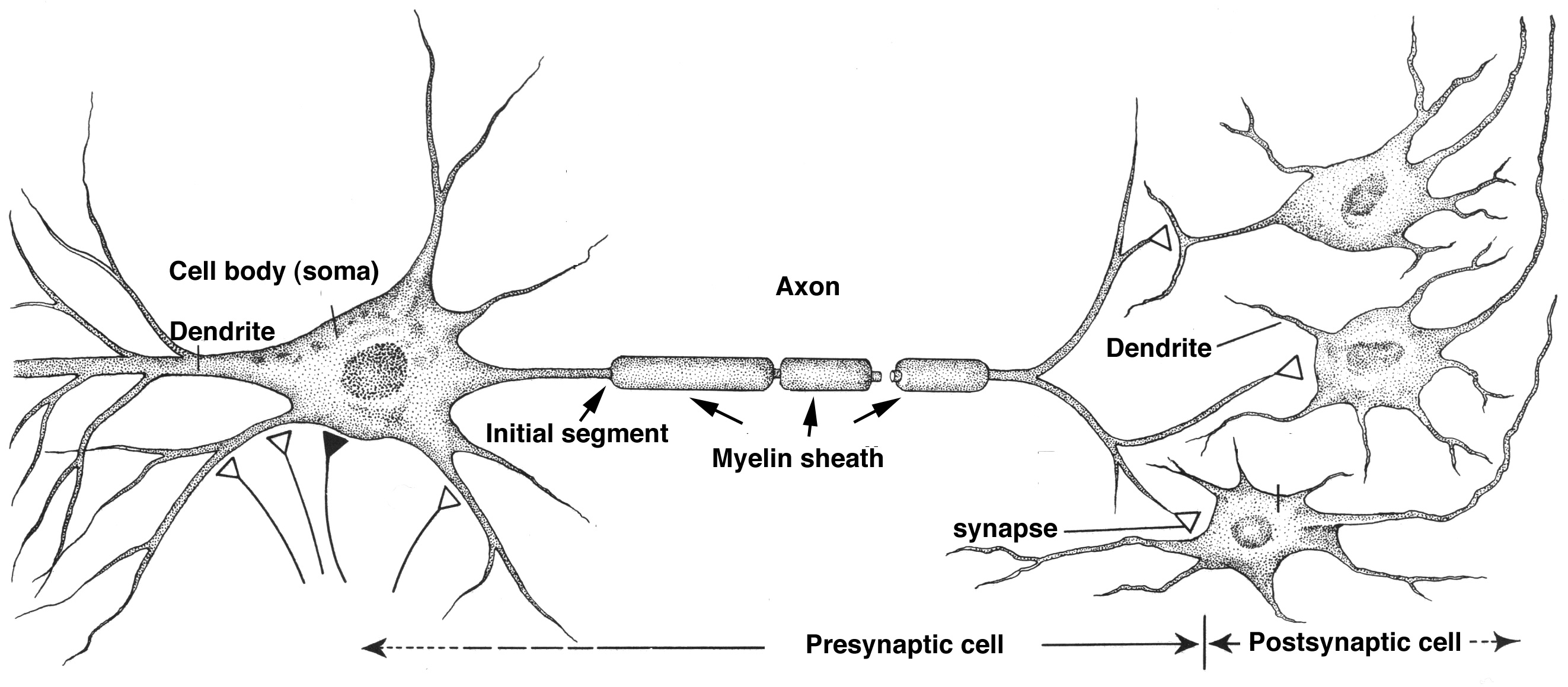 Axon
Dendrites
Cell Body
What would you find in...
What would you find in...
What would you find in...
What would you find in...
What would you find in...
Moving components to and from the synapse
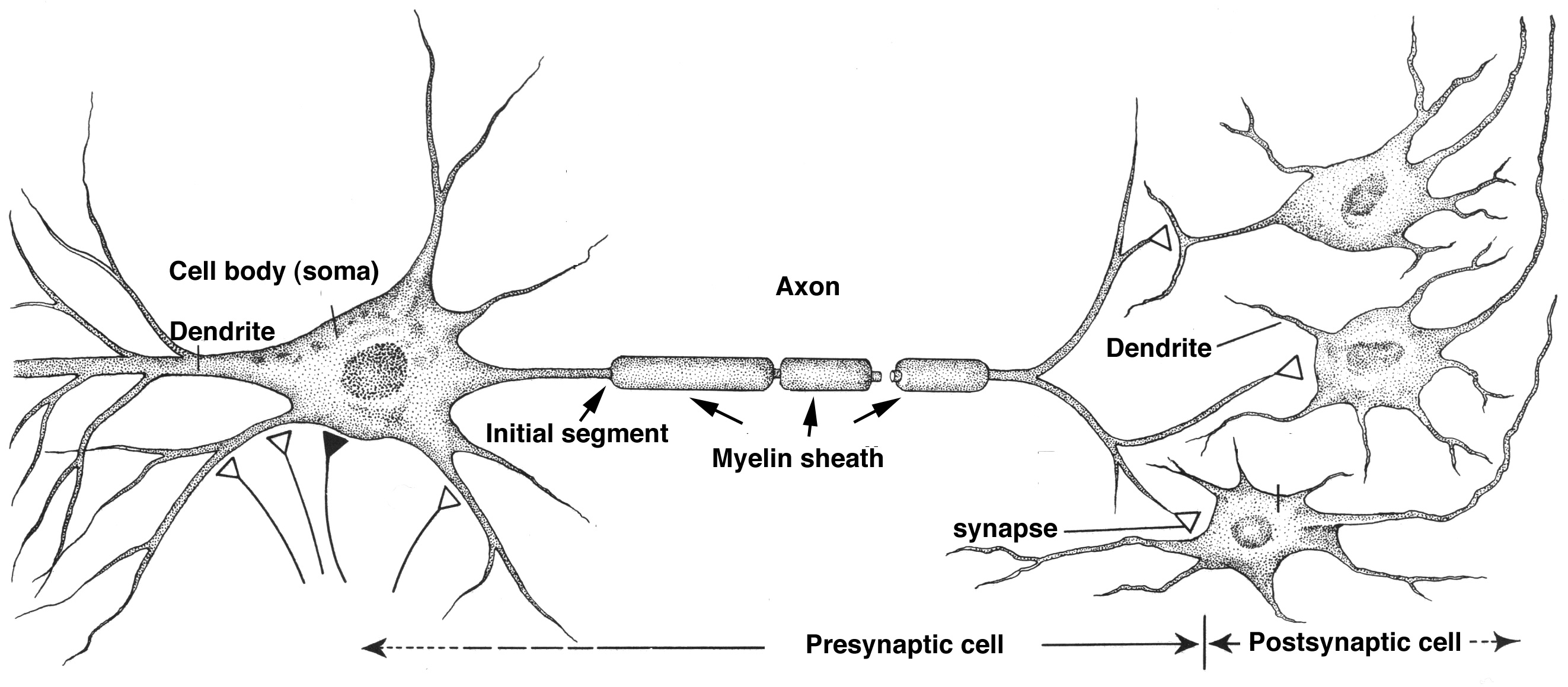 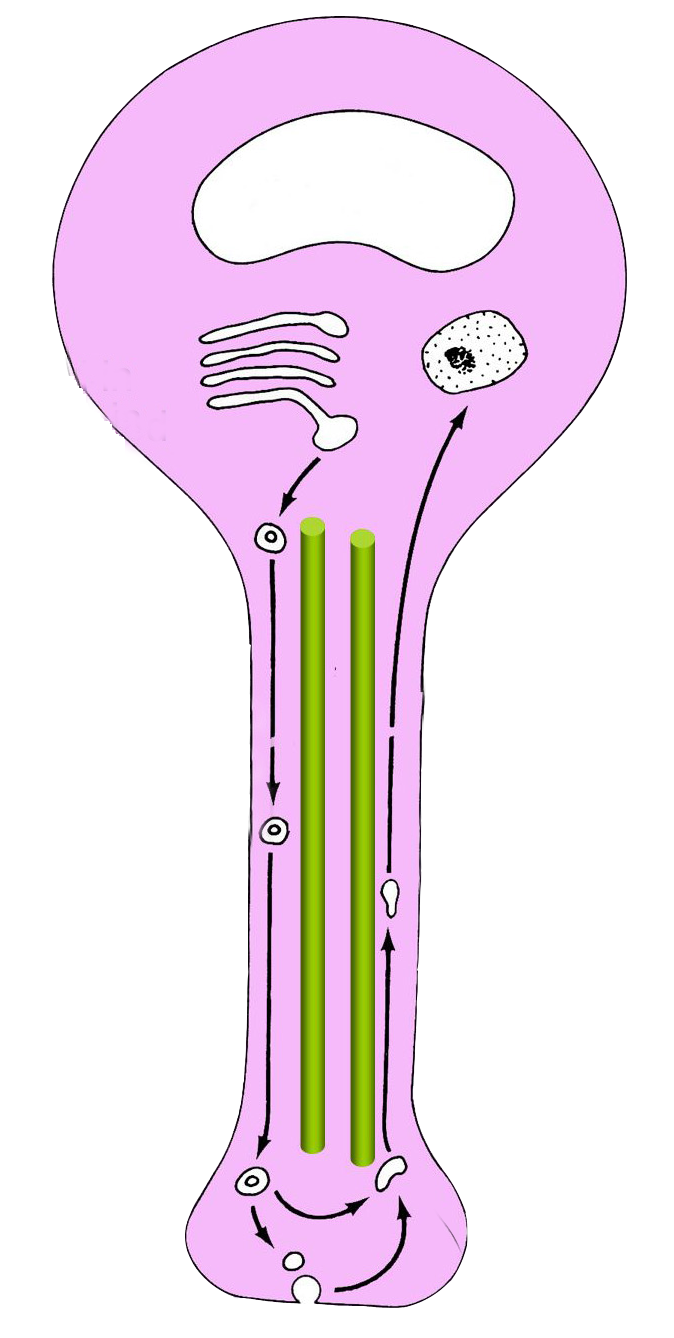 nucleus
1.
nucleus
2.
5.
3.
synapse
4.
synapse
Moving components to and from the synapse
Complete Part 2 on your worksheet.
Match the process with the number in the picture.

Vesicles are filled with neurotransmitter and then the action potential makes the vesicles release their neurotransmitter into the synapse

The cell body makes hollow spheres of membrane called vesicles

Vesicles that need repairing are transported back to the cell body

Vesicles can be refilled with transmitter or repaired if they are damaged

Vesicles are transported to the synapse on microtubule tracks.
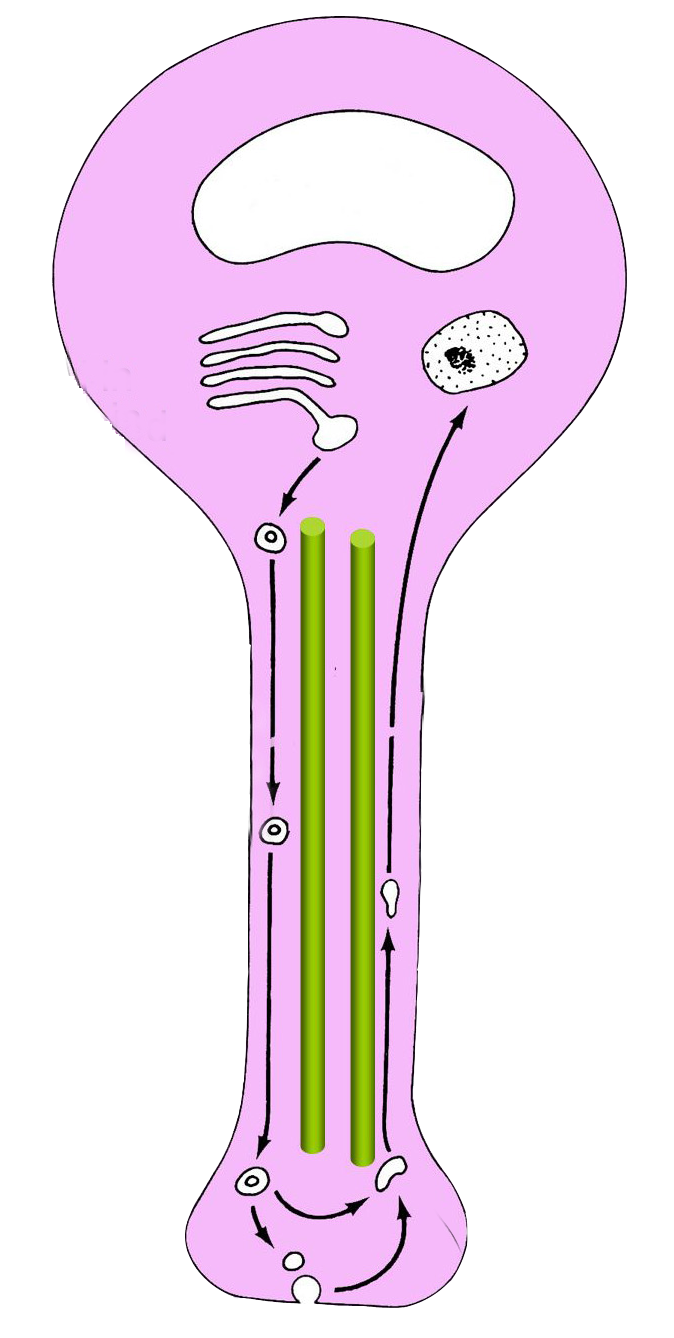 nucleus
3.
1.
1.
5.
2.
5.
4.
3.
2.
4.
synapse
How do we do it – and how do we do it fast enough?
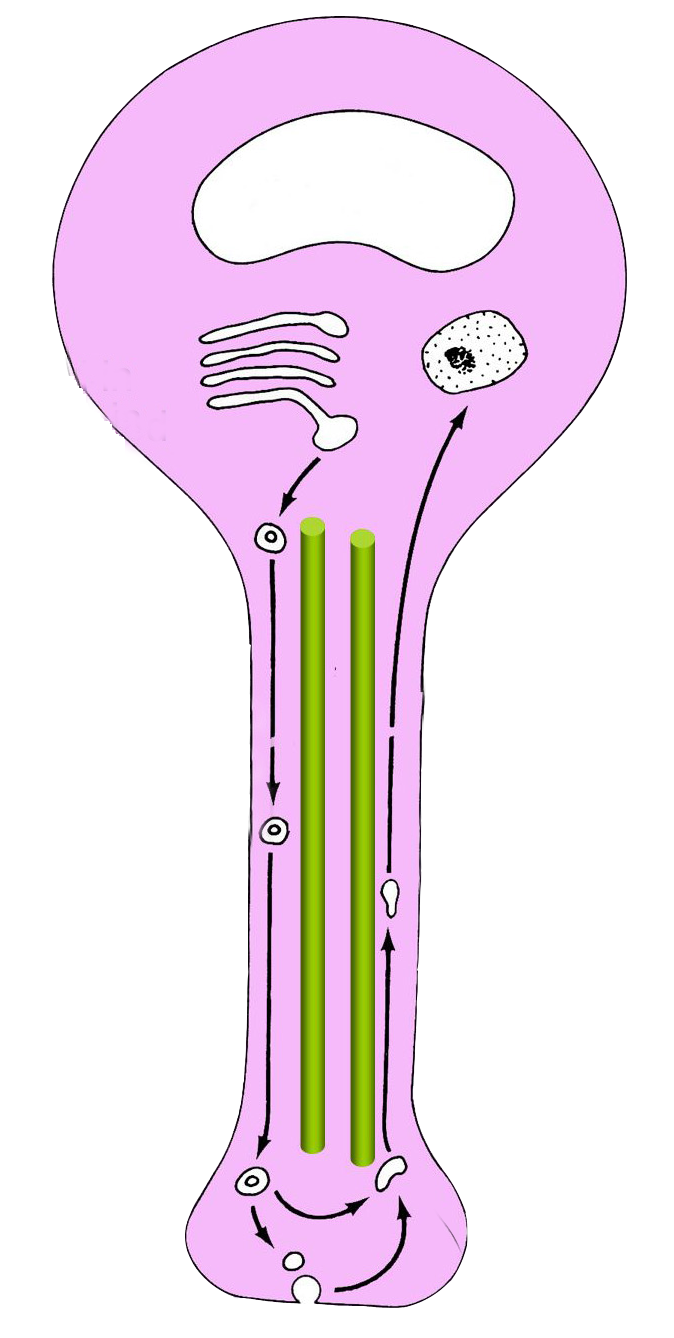 nucleus
Vesicles are transported to the synapse on microtubules tracks.

Microtubules have “plus-ends” and “minus-ends”.
Plus-ends are oriented toward the synapse.
Minus-ends are oriented toward the cell body.
1.
Minus-end
Microtubule
2.
5.
Plus-end
3.
4.
synapse
[Speaker Notes: http://www.ovguide.com/vesicle-transport-along-microtubule-9202a8c04000641f80000000052406d7]
Vesicular Transport
[Speaker Notes: If you are having difficulties playing this video through the PowerPoint slide, you can access it online at: http://sites.tufts.edu/greatdiseases/modules/neurological-disease/multimedia-backup/]
What did you notice about vesicle transport?
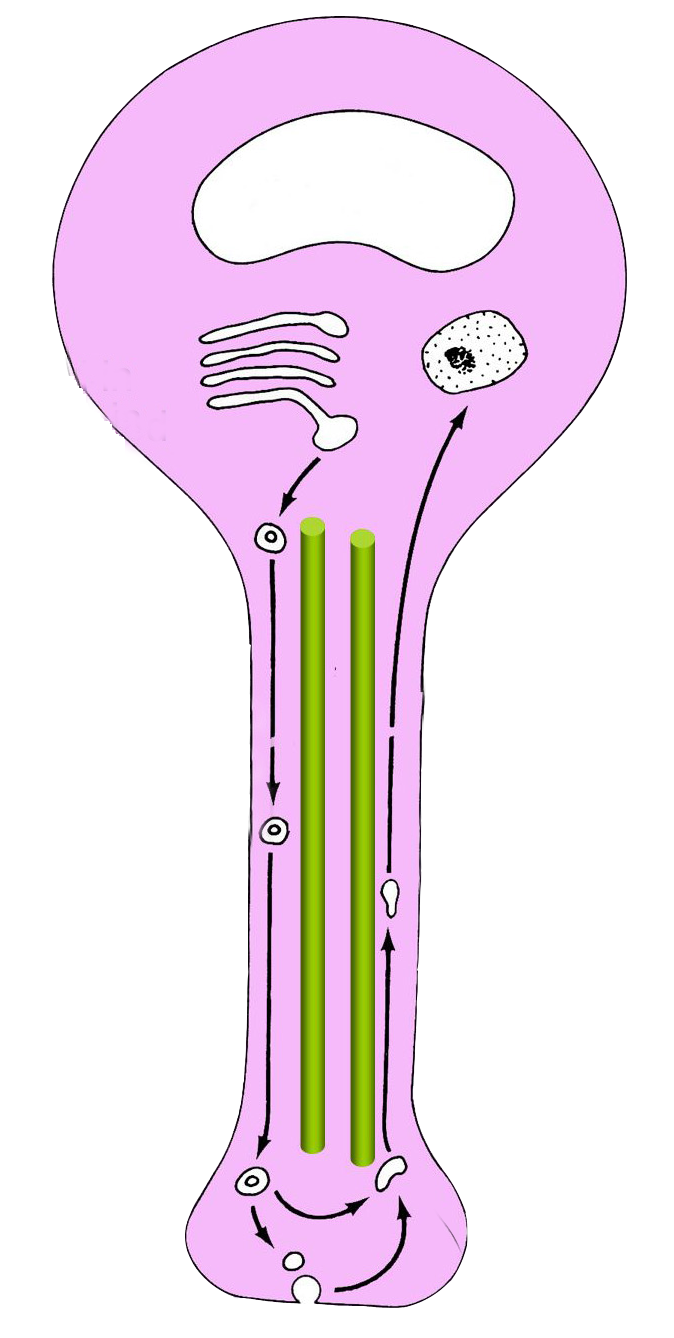 Transport can be in two directions.

The same vesicle can move backwards and forwards

Vesicles don’t move all the time.

When they are moving, they move at the same speed.
nucleus
1.
2.
5.
3.
4.
synapse
How might transport work?
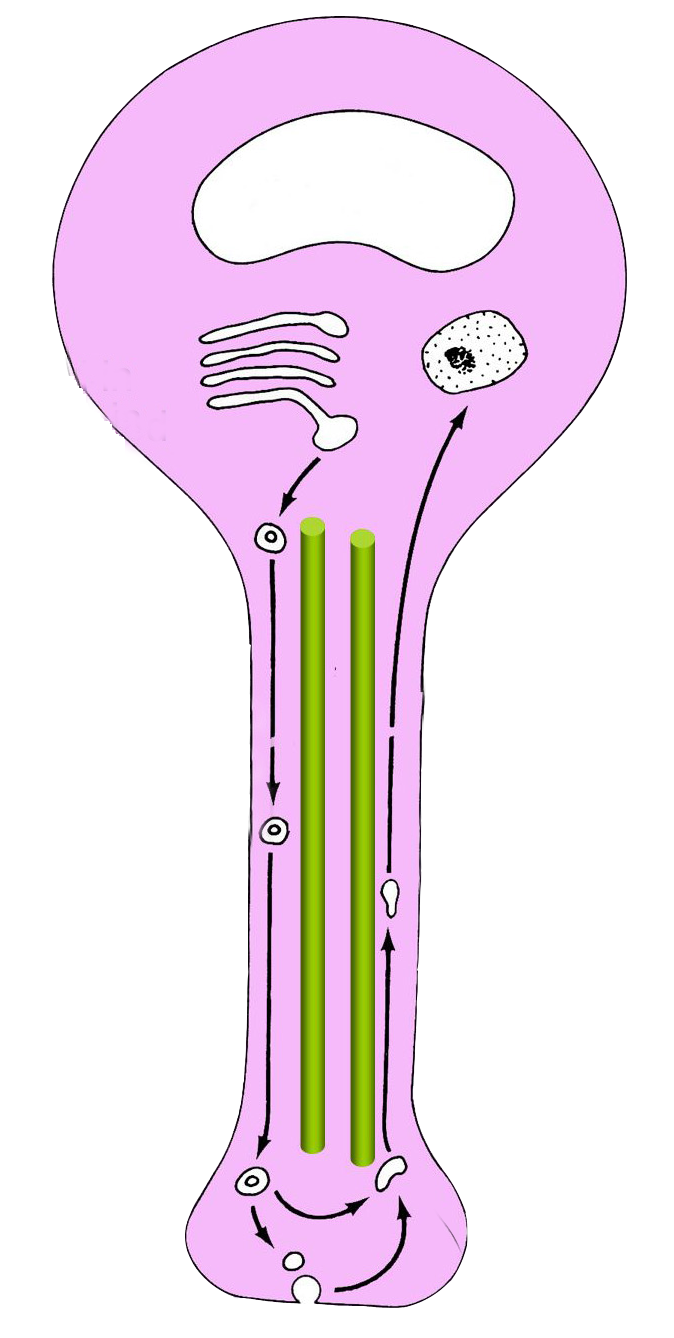 nucleus
1.
The vesicles must be motorized to allow them to move up and down.
2.
5.
3.
4.
synapse
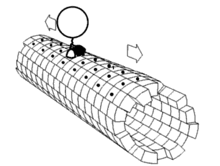 Motor ProteinsA day in the life of a Motor Protein
Kinesin
Moves toward plus-end of microtubules
Toward the synapse
Dynein
Moves toward minus-end of microtubules
Toward the cell body
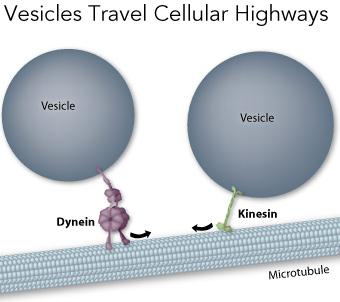 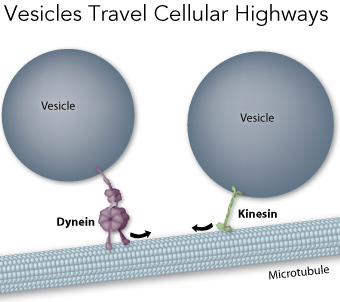 Vesicle
Vesicle
Kinesin
Dynein
Microtubule 
Minus-end
Microtubule 
Plus-end
Axonal Transport
Complete Part 3 on your worksheet. 

For each component, determine:
Where it needs to go
What direction it will travel on the microtubule tracks
Which motor protein it will use
Wrap Up:
Wrap Up:
Wrap Up:
Wrap Up:
Wrap Up:
Wrap Up:
Homework
Complete Part 4 on the worksheet, addressing the question:

How much energy does neuronal transport use?